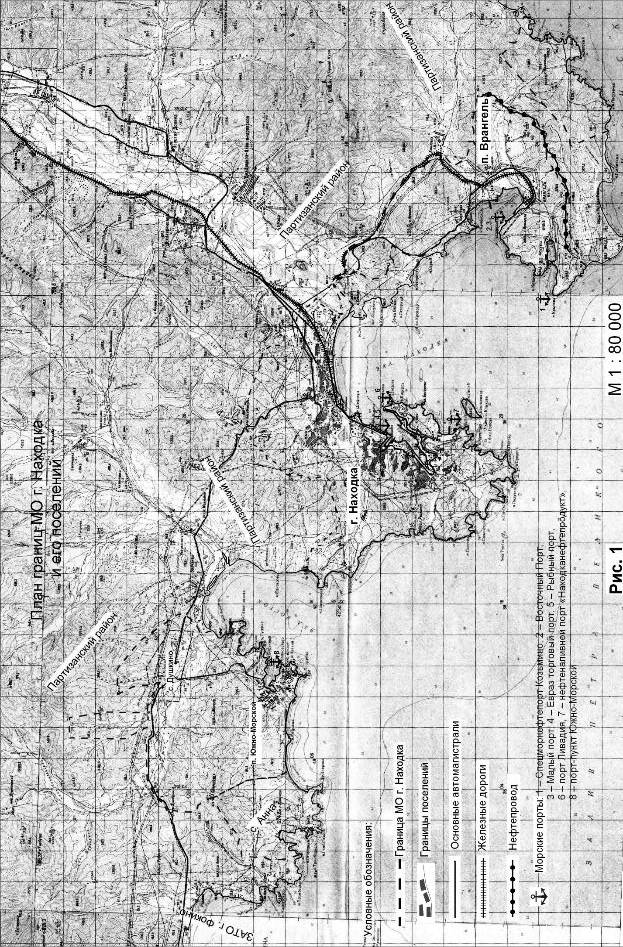 Рис. 1.1. Находкинский городской округ
Рис. 2.1. Экспедиция П.Ф. Унтербергера. Залив "Америка", погрузка угля на крейсер "Адмирал Корнилов" в бухте "Находка", июнь 1893 года (из архива г. Находка)
Рис. 2.2. Подводные лодки (из архива г. Находка)
Рис. 3.2. Первые взрывы на строительстве торгового порта в бухте Находка в 1939г. (по материалам архива г. Находка)
Таблица 3.2Чрезвычайные ситуации в заливах Находка и Восток
Продолжение табл. 3.2
Окончание табл. 3.2
Таблица 3.3Выбросы поллютантов в атмосферу городов* Приморья в 1988г. (в тыс. тонн в год): от стационарных источников (СИ), автотранспорта (А) и суммарные (Z)(составлено автором по данным Приморгидромета)
* В перечень городов не вошёл военный г. Фокино, где мониторинг не проводится
Таблица 3.4Выбросы поллютантов в атмосферу городов Приморья в 2009 г. (в тыс. тонн в год): от стационарных источников (СИ), автотранспорта (А) и суммарных (Z)
* ИЗА - индекс загрязнения атмосферы
Рис. 3.3. Перевалка угля грейферным способом на одном из угольных терминалов
Рис. 3.4. Применение водяных пушек для пылеподавления на угольных терминалах Находки
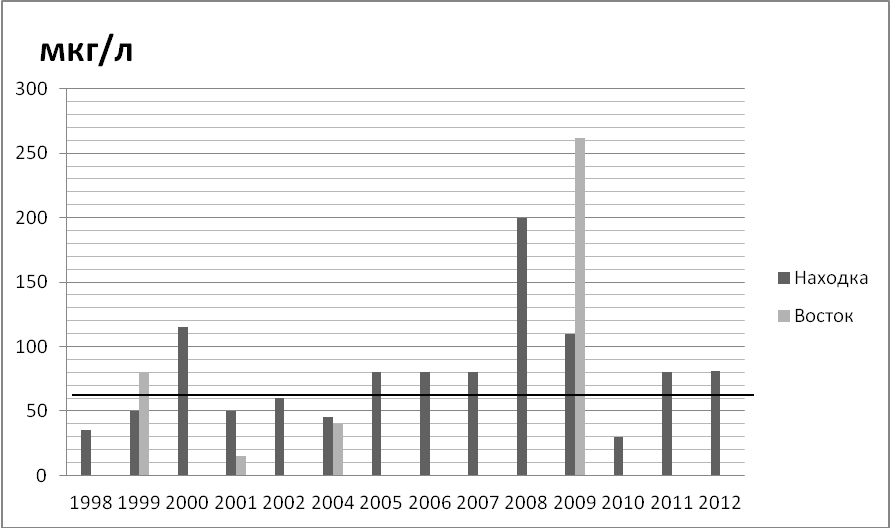 Рис 3.6. Средние концентрации нефтепродуктов в морской воде по заливам Находка и Восток за 1998-2012 гг. (составлено по: Ежегодник…, 2004; Наумов, 2006; Отчёт…, 2009; Отчёт…, 2012)
Таблица 3.12Результаты химического анализа проб морской воды по б. Врангеля
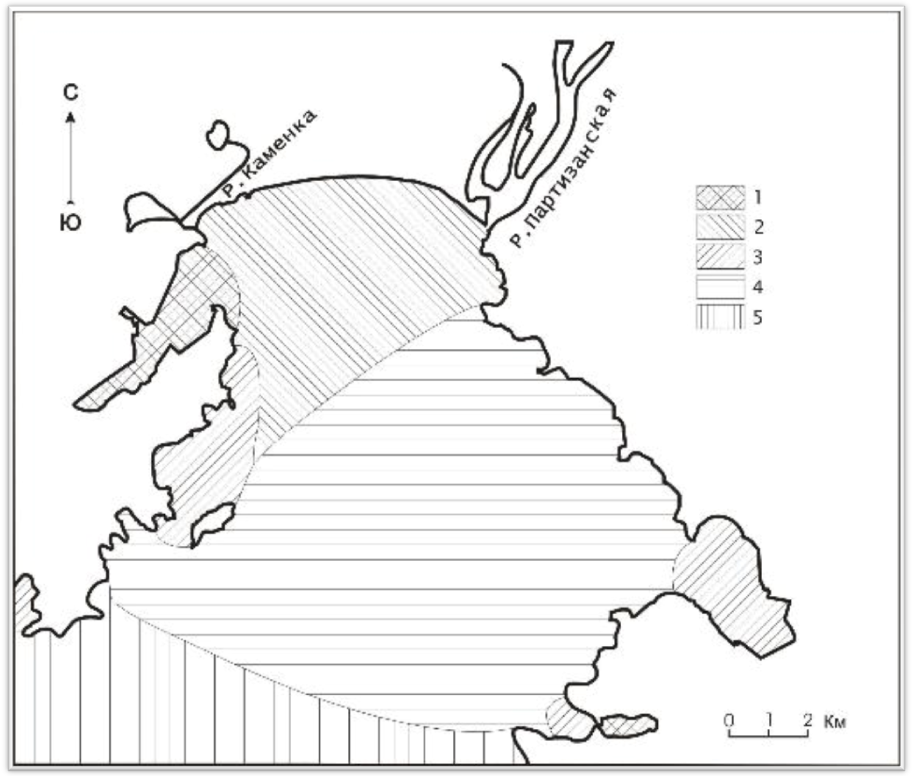 Рис. 3.10. Схема районирования зал. Находка по степени экологического неблагополучия:
1 – катастрофическое состояние, 2 – критическое состояние, 3 – кризисное состояние, 4 – напряженное состояние, 5 – относительно удовлетворительное
Таблица 4.1Перевозки грузов транспортом предприятий всех видов экономической деятельности в регионах ДВ, тыс.т (по: Тихоокеанская Россия, 2012)
Рис. 4.2. Порт Восточный: его терминалы, инфраструктура и акватория
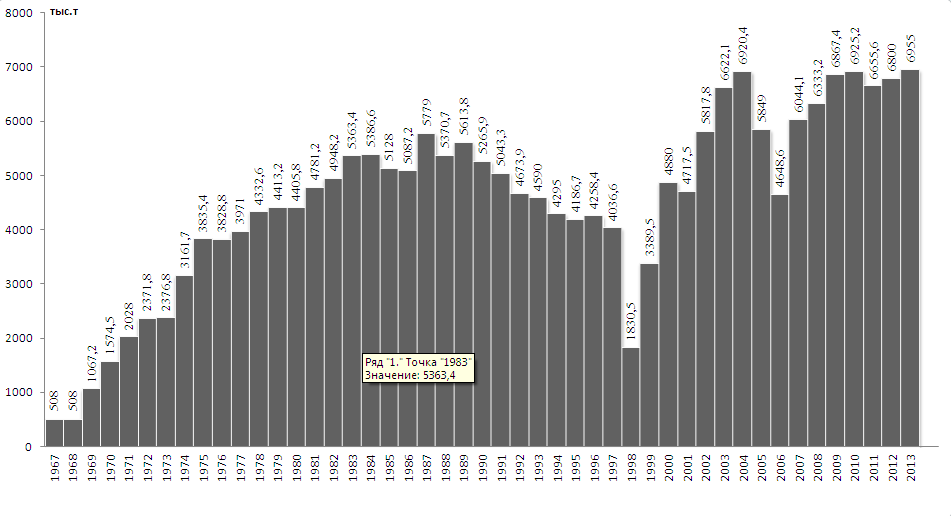 Рис. 4.5. Динамика перевалки топливных нефтепродуктов РН-Находканефтепродукт за период 1967-2013гг. (в тыс.т)
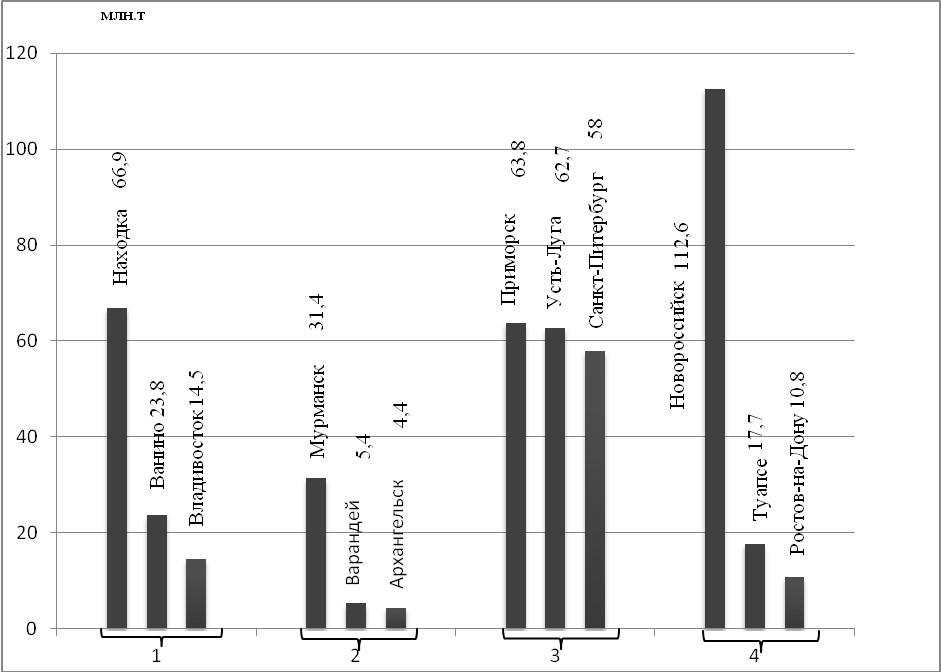 Рис. 4.6. Место портового комплекса Находки в грузообороте (млн. т) морских портов России в 2013г.Морские бассейны: 1-Дальневосточный, 2-Арктический, 3-Балтийский, 4-Азово-Черноморский
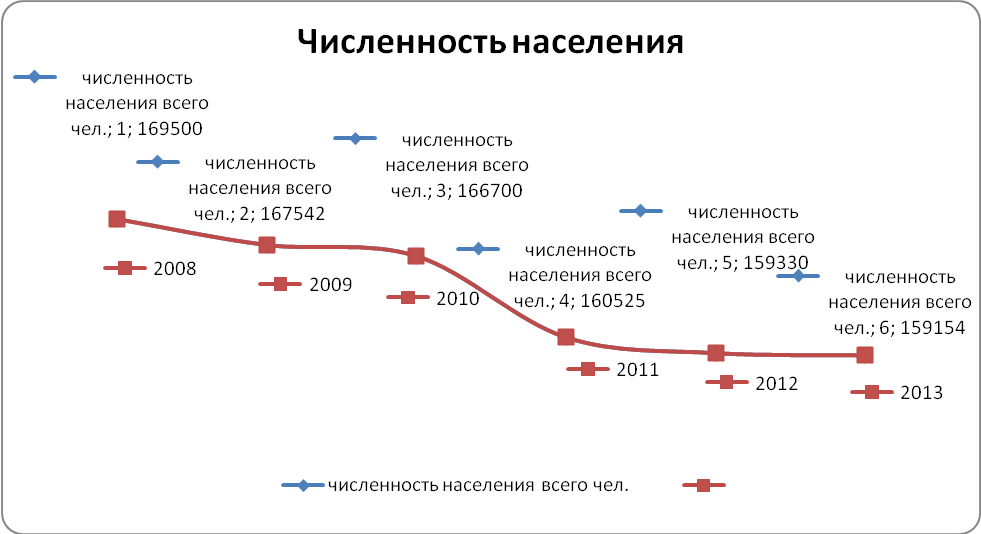 Рис. 5.2. Численность населения НГО за 2008-2013 гг.
Таблица 6Возможности и угрозы развития г. Находка
Стратегическая
1.Повышение качества жизни
2.Создание устойчивой ЭЭС*
Цели
Практическая
Механизмы решения задач
Принципы решения задач
Задачи:
Экологизация ЭЭС
Диверсификация ЭЭС
1
1
Изменение структуры грузооборота портов
1
Модернизация транспорта (флота, пассажирских поездов, автотранспорта)
1
Административно-организационный
Системный
2
Развитие РТЗ*
2
Реконструкция ДИ*
2
Правовой
2
Упреждение
3
3
Развитие марикультуры
3
Модернизация энергетики
3
Финансовый
Гармонизация
4
4
Развитие прибрежного  лова
4
Улучшение архитектуры города
4
Модернизация
Комплексное природопользование
5
5
5
Развитие береговой переработки ГБ*
Развитие ЛД*
Реконструкция
5
Экологические ограничения
6
6
6
Совершенствование законодательства
Демонополизация
6
Развитие ЛПП*
Приоритетность
7
Развитие ДО*
Развитие ЭМ*
7
Прогнозирование
7
Аналитической 
комбинаторики
7
8
Развитие сферы ФПП*
Рис.6.7. Программная схема рекомендуемых решений задач для достижения целей
Сокращения: ДИ – дорожная инфраструктура, ЭЭС – Эколого-экономическая система, РТЗ – рекреационно-туристические зоны, ГБ – гидробионты, ЛПП – легкая и пищевая промышленность, ДО – дачные общества, ЛД – ландшафтный дизайн, ЭМ – экологический мониторинг, ФПП – функциональные продукты питания